20%
沙漠占地球上陆地表面积
20%
20%
Powerpoint

最令人惊艳的功能？
“
布尔运算
?
布尔运算
结合
组合
拆分
剪除
相交
结合
组合
拆分
相交
a
b
剪除
剪除
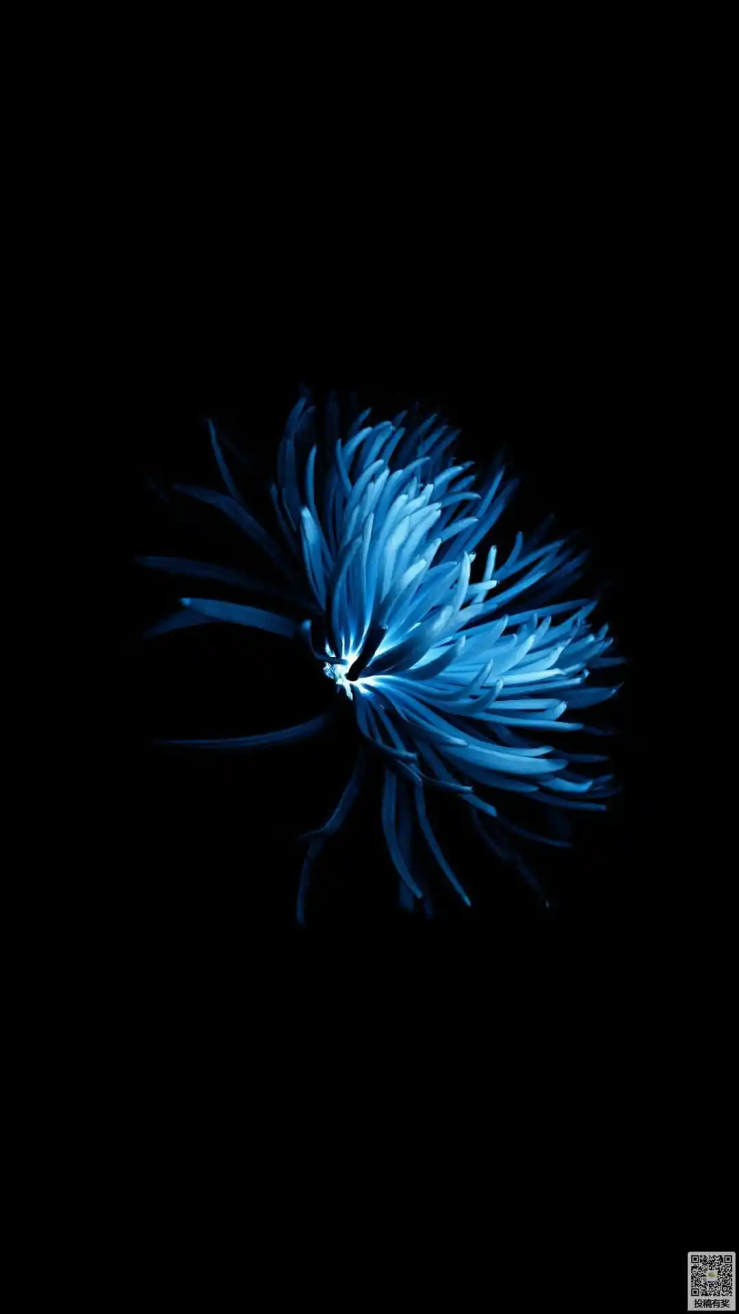 文字
结合
组合
拆分
剪除
相交
请
THANKS
感谢您的观看，您的支持是我最大的动力！